Сердцем прикоснись к подвигу
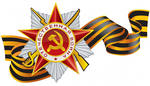 Война - жесточе нету словаВойна - печальней нету словаВойна - святее нету слова.Твардовский
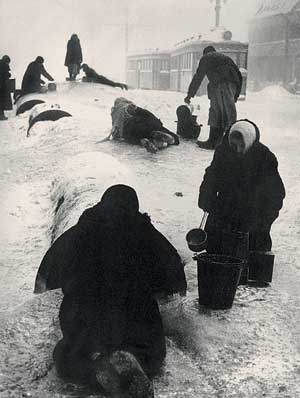 Много испытаний пришлось пройти нашему народу в этой жестокой войне.  Нам, сегодняшним молодым, Великая Отечественная война известна по книгам писателей, участвовавших в боях и сражениях, хорошо знавших и солдатский быт на войне, и подвиги.
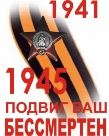 С первых дней войны литература стала важнейшим идейным и духовным оружием в борьбе с врагом.
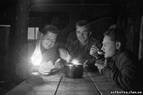 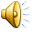 Поэма Твардовского «Василий Тёркин» стала классикой военной поэзии. Созданный образ народного героя Василия Тёркина олицетворял несгибаемый характер советского солдата.
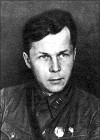 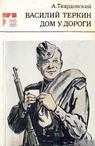 Как корреспондент газеты «Правда» Борис Полевой всю войну провёл на фронте.
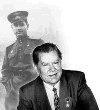 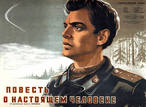 Прототипом главного героя стал  – майор Алексей Маресьев, герой Советского Союза.
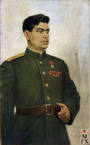 Самолёт Маресьева был подбит в бою и разбился на вражеской территории
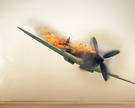 Тяжёлое возвращение домой
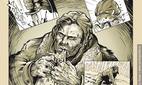 Страшный приговор - ампутация
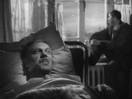 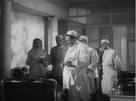 Решающий вальс
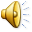 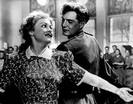 И снова в небе
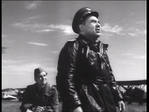 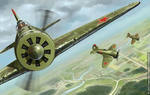 «Повесть о настоящем человеке»
действительно легендарная книга.
Она никого не оставит равнодушным. 
Увлечёт за собой сильного, постыдит 
малодушного, станет другом, учителем,
вернёт к жизни отчаявшегося.
События Великой отечественной войны никогда не должны изгладиться из памяти людей, сколько бы не сменилось поколений после её окончания.А такие книги как «Повесть о настоящем человеке» всегда позволят нашим сердцам прикоснуться к подвигу.
Давно закончилась война.Давно с войны пришли солдаты.И на груди их орденаГорят, как памятные даты.Вам всем, кто вынес ту войну —В тылу иль на полях сражений, -Принес победную весну, —Поклон и память поколений.
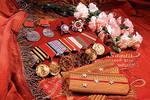 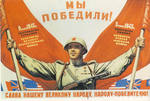 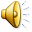 Минута     молчания
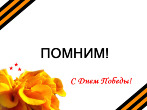 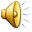